Bottle Rocket Truck
[Speaker Notes: Hello everyone!  For today’s lesson, we are going to be designing bottle rocket trucks!]
Newton’s Laws (Leyes de Newton)
Newton’s First Law:
An object in motion will remain in motion until actioned upon by an outside force
Newton’s Second Law
Force equals mass times acceleration (F=ma)
Newton’s Third Law
For every action there is an equal and opposite reaction


Primera Ley de Newton:
Un objeto en movimiento permanecerá en movimiento hasta que una fuerza externa actúe sobre él
Segunda Ley de Newton
Fuerza es igual a masa por aceleración (F=ma)
Tercera Ley de Newton
Para cada acción hay una reacción igual y opuesta
Reaction in a Bag (Reacción en una Bolsa)
What happens when we combine acetic acid and sodium bicarbonate? 
(¿Qué sucede cuando combinamos ácido acético y bicarbonato de sodio?)
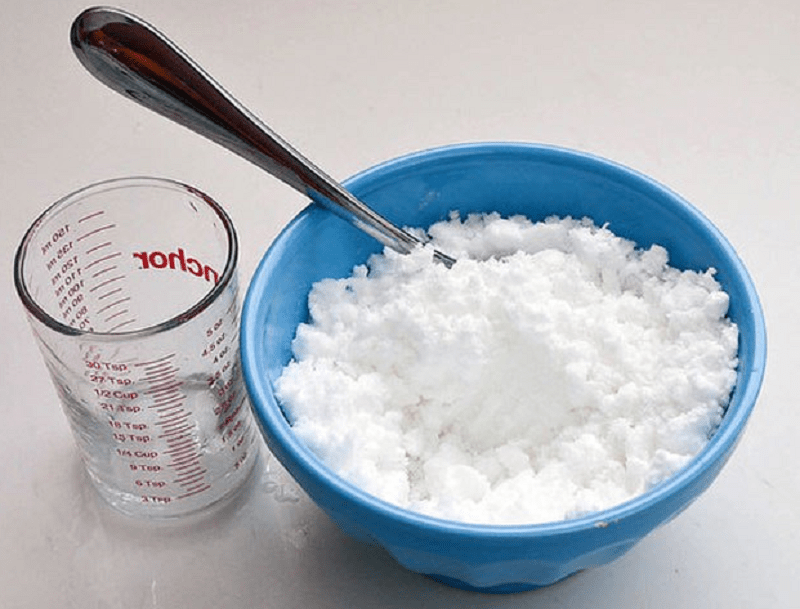 This Photo by Unknown Author is licensed under CC BY-SA-NC
Engineering Design (Diseño de Ingeniería)
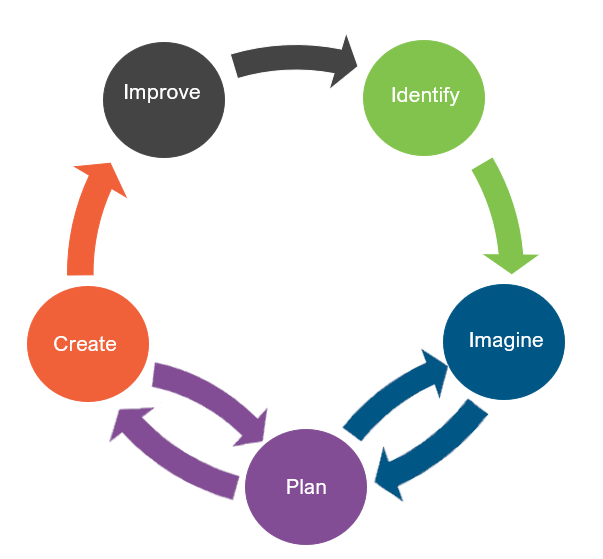 What is engineering?
(¿Qué es la ingeniería?)
Engineering Design (Diseño de Ingeniería)
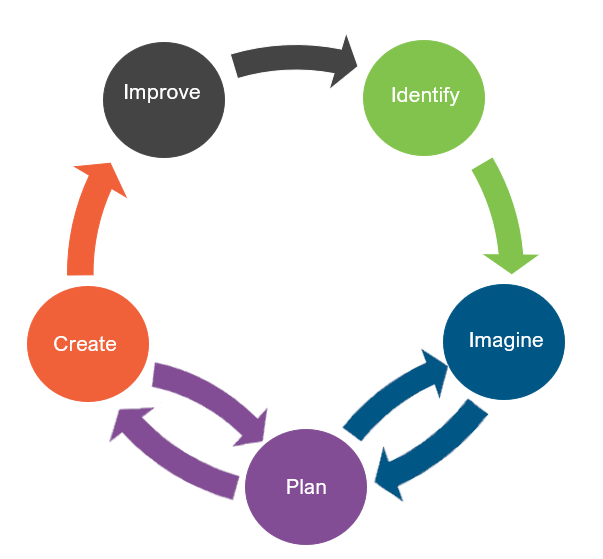 What is engineering?
(¿Qué es la ingeniería?)

What are engineering jobs?
(¿Qué son los trabajos de ingeniería?)
Engineering Jobs (Trabajos de Ingeniería)
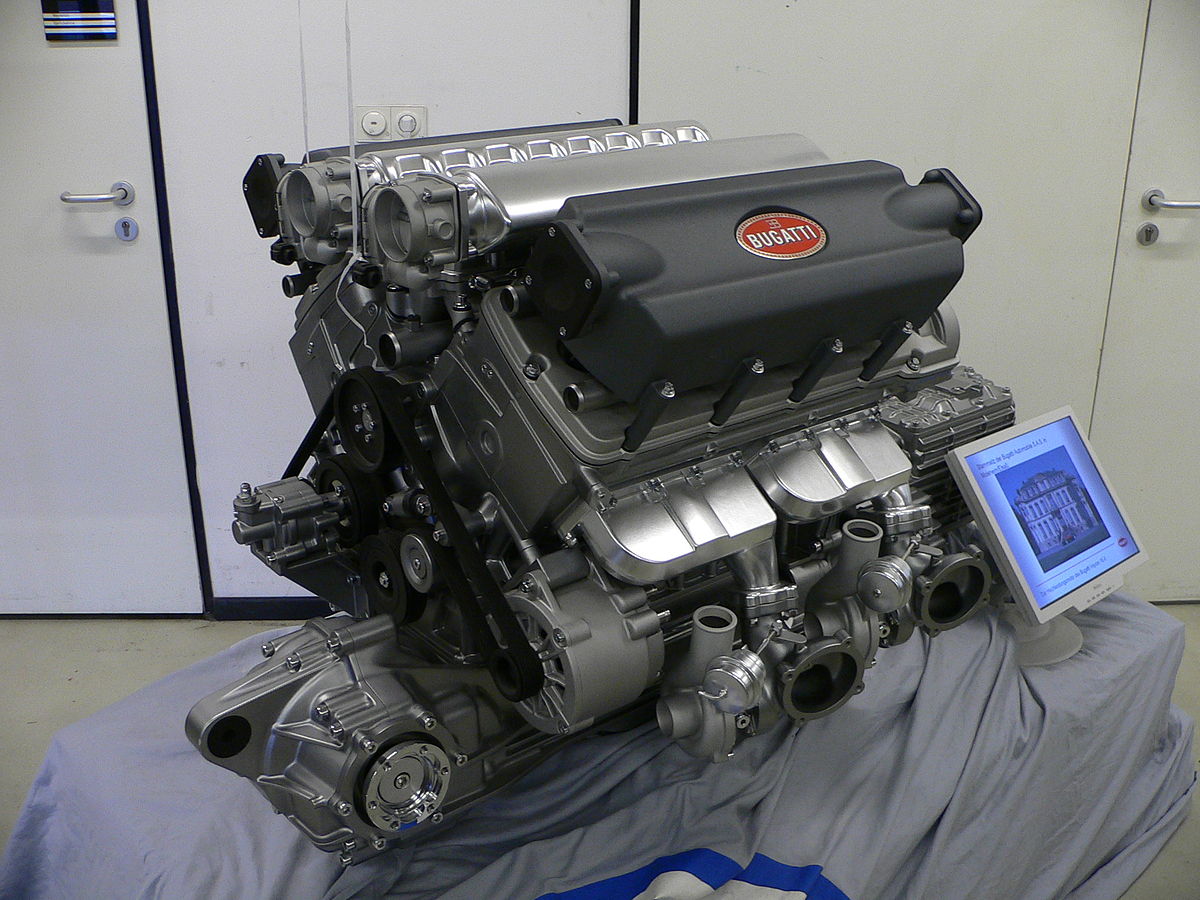 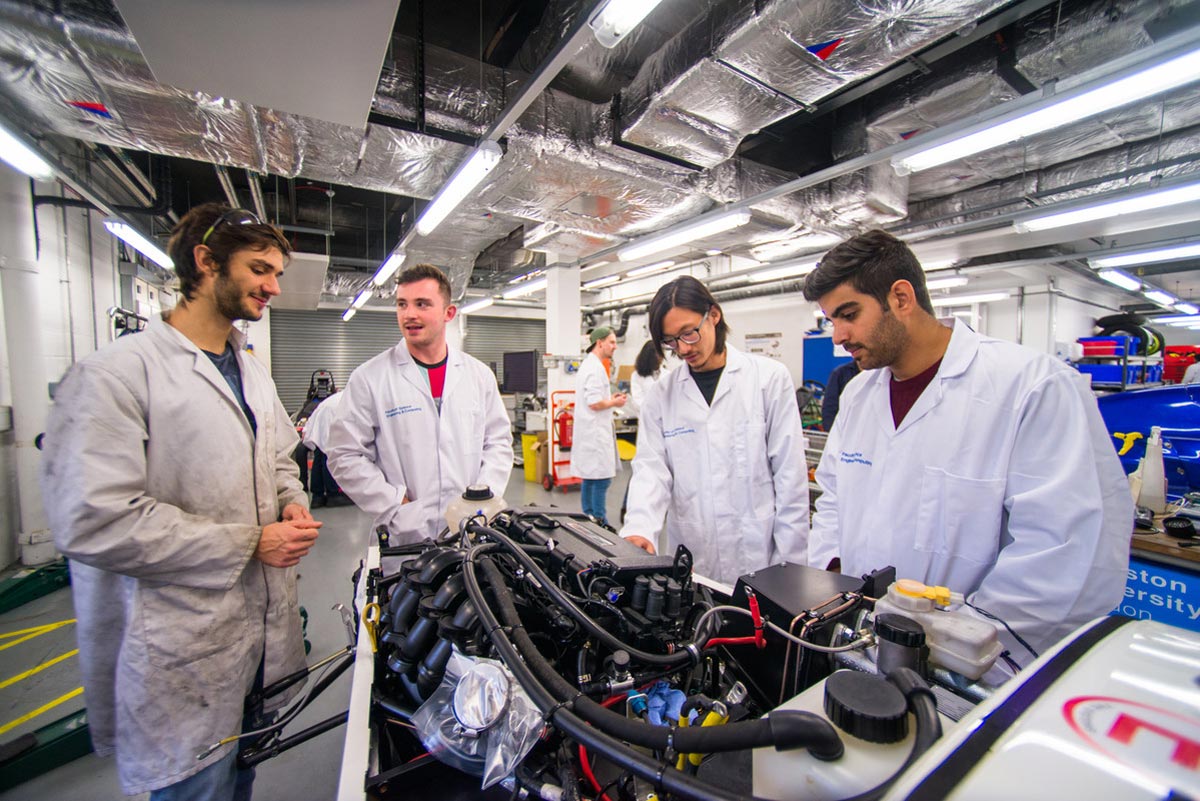 This Photo by Unknown Author is licensed under CC BY-SA
This Photo by Unknown Author is licensed under CC BY-SA
Engineering Jobs (Trabajos de Ingeniería)
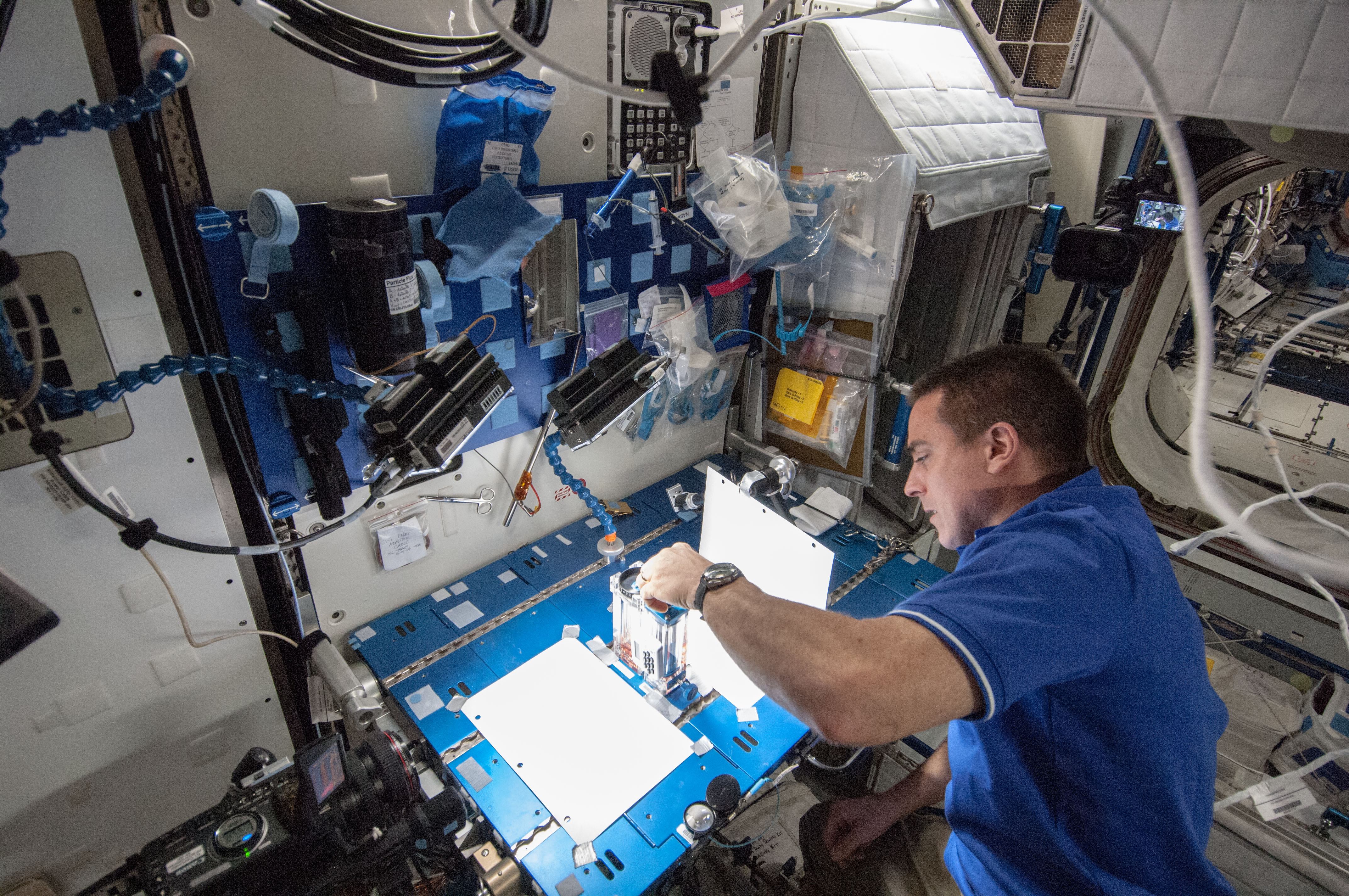 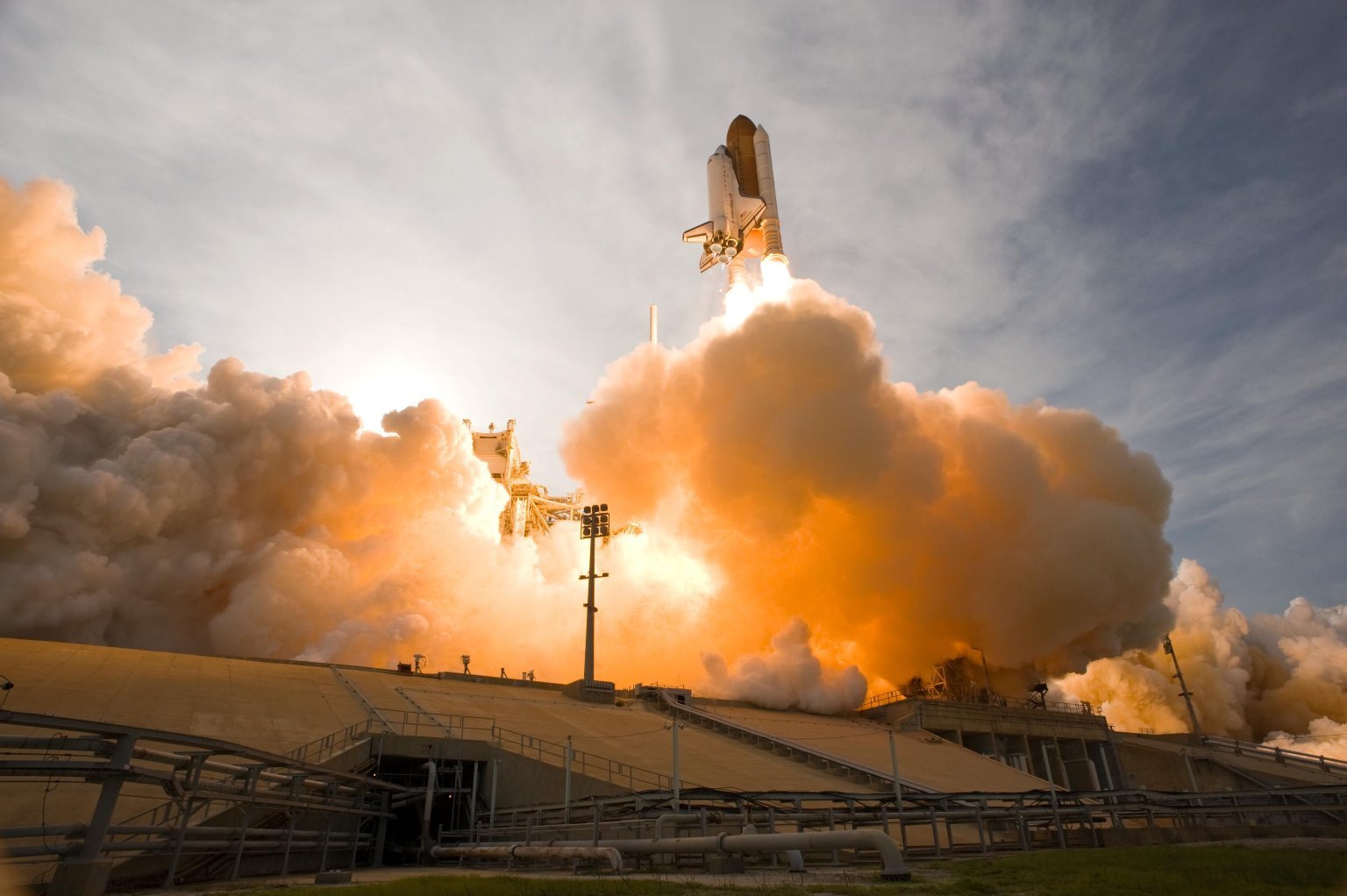 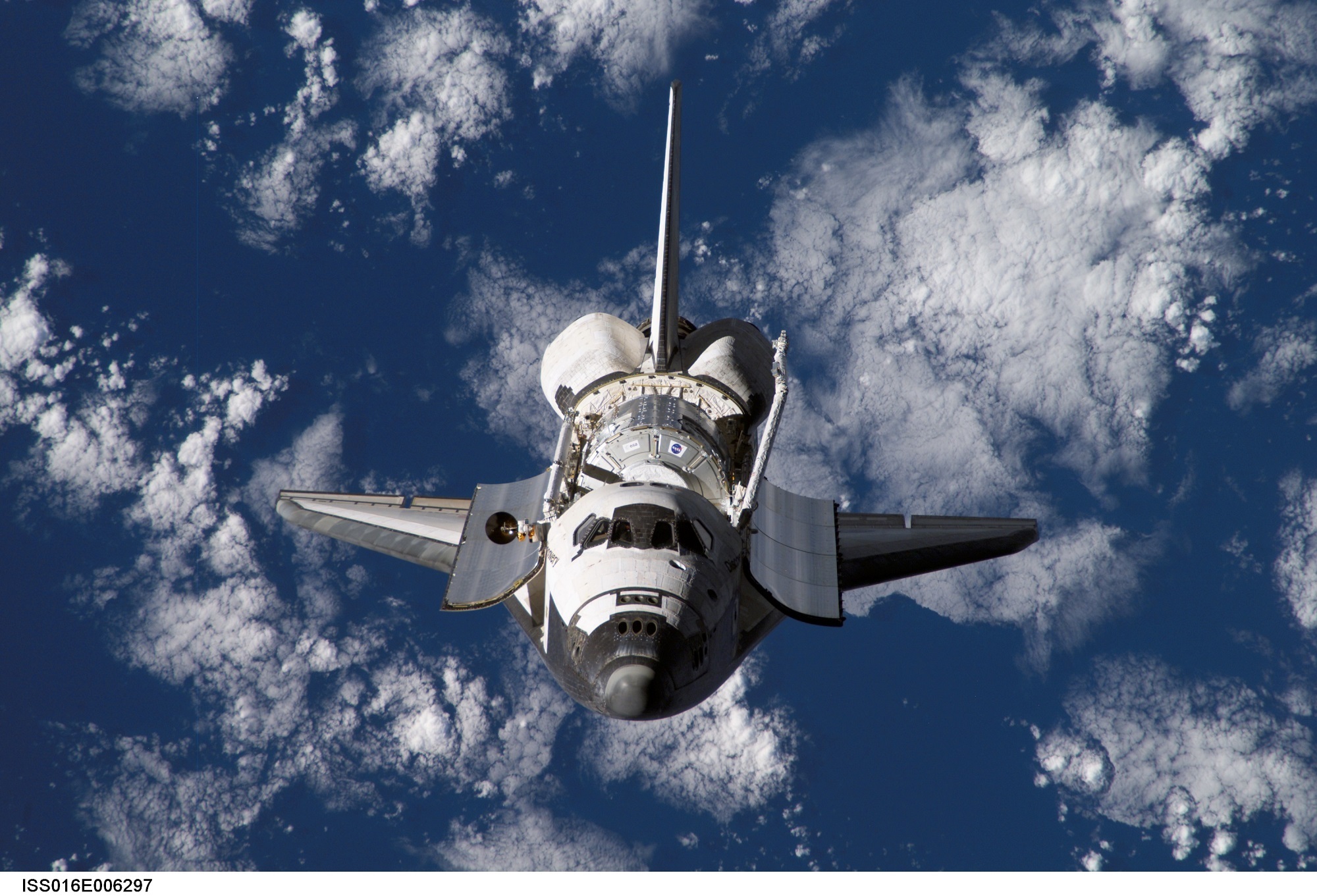 This Photo by Unknown Author is licensed under CC BY-SA
Engineering Jobs (Trabajos de Ingeniería)
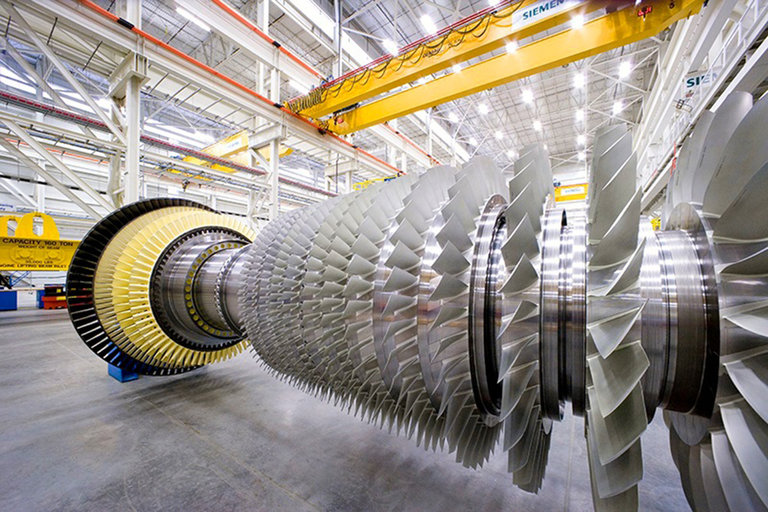 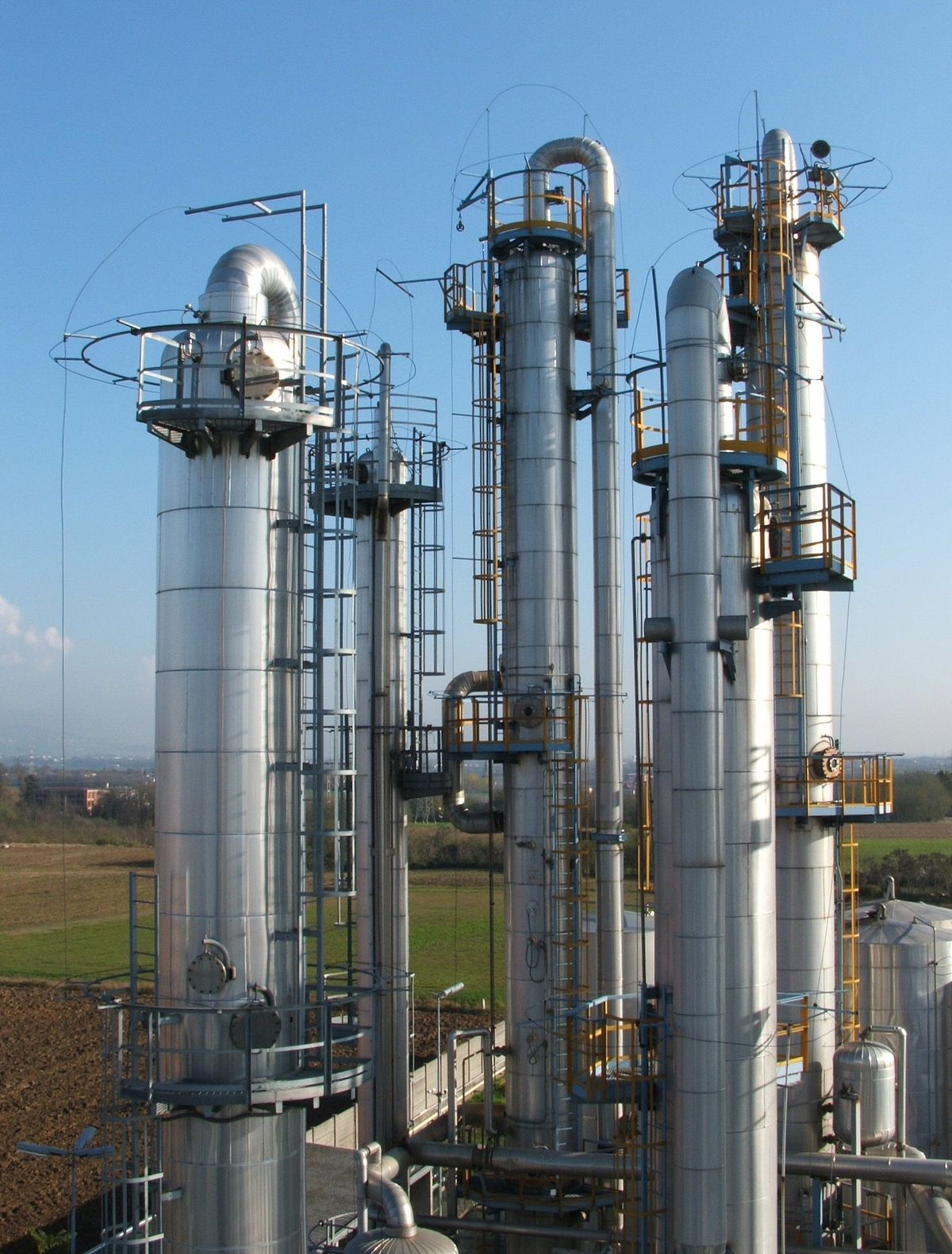 This Photo by Unknown Author is licensed under CC BY
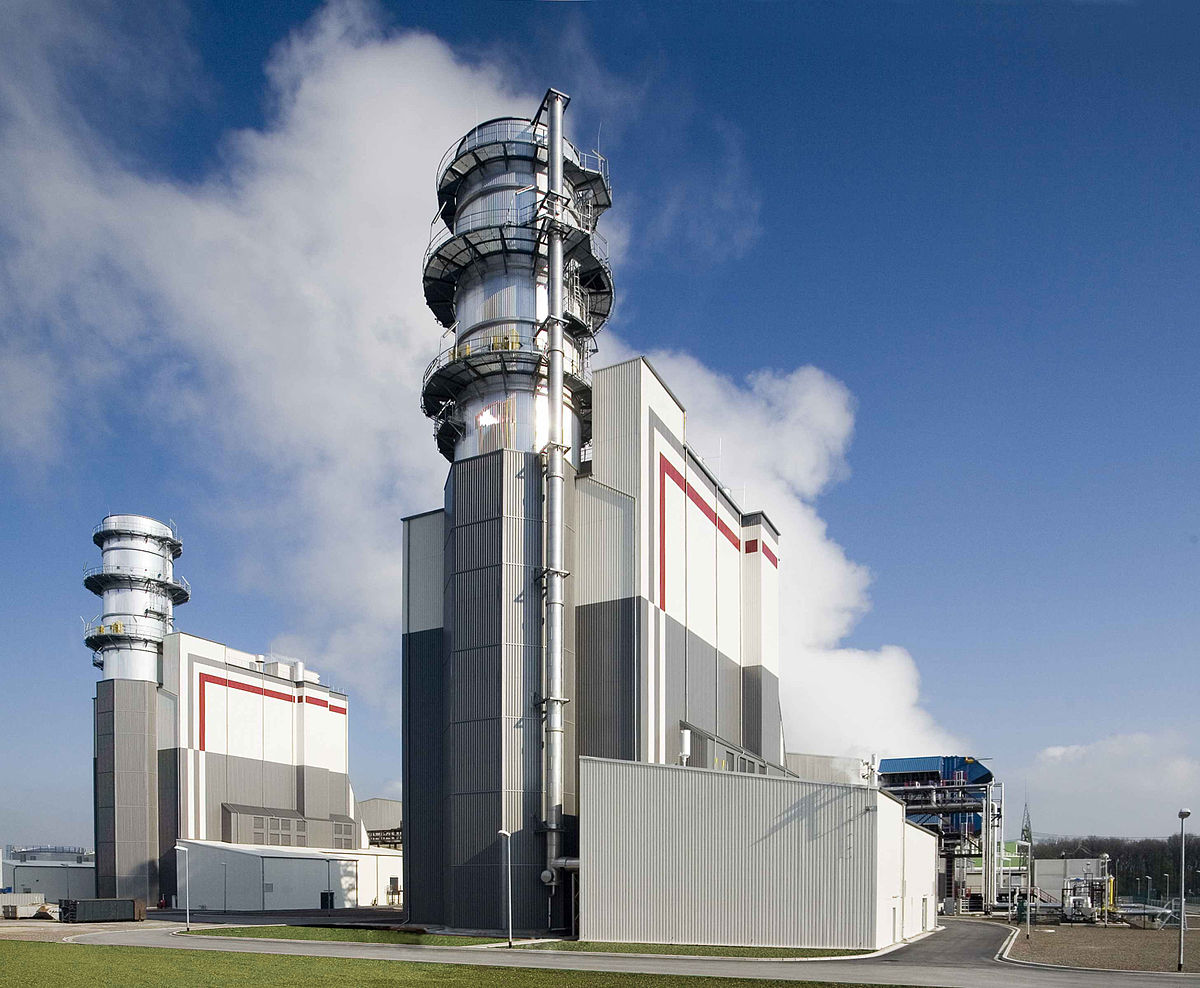 This Photo by Unknown Author is licensed under CC BY-SA
This Photo by Unknown Author is licensed under CC BY-SA
Engineering Design (Diseño de Ingeniería)
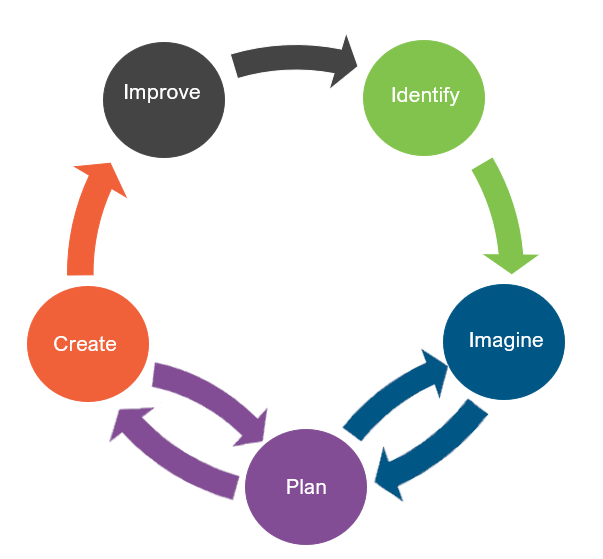 What is engineering?
(¿Qué es la ingeniería?)

What are engineering jobs?
(¿Qué son los trabajos de ingeniería?)

Who can be an engineer?
(¿Quién puede ser ingeniero?)
Engineering Design Process (Proceso de Diseño de Ingeniería)
Problem
Jennifer’s transportation company is currently trying to figure out how to maximize the output of her trucks. They travel long distances with a lot of goods and do not want to waste any fuel.
Today, you will put on your engineering hat to build a truck that will travel an exact distance on a single tank of gas.
Problema
La compañía de transporte de Jennifer actualmente está tratando de descubrir cómo maximizar la producción de sus camiones. Viajan largas distancias con muchos bienes y no quieren desperdiciar combustible.
Hoy, te pondrás tu sombrero de ingeniero para construir un camión que recorrerá una distancia exacta con un solo tanque de gasolina.
Criteria (Desired Outcomes) (Criterios (Resultados Deseados))
A successful truck design should include the following:
Ability to be self-propelled by a chemical reaction occurring in the water bottle
Ability to travel 2.5 meters
Ability to not crash

Bonus Points: The design can stop the truck at the appropriate distance with 50mL, 100mL, and 150mL payloads of water.

Un diseño de camión exitoso debe incluir lo siguiente:
Capacidad de autopropulsarse mediante una reacción química que ocurre en la botella de agua
Capacidad para recorrer 2.5 metros
Capacidad para no chocar

Puntos de Bonificación: El diseño puede detener el camión a la distancia adecuada con cargas útiles de agua de 50mL, 100mL y 150mL.
[Speaker Notes: Ask students what criteria or desired outcomes means.
Explain to students that criteria are what we use to determine if we are successful engineers.
Ask students how we will know if we are successful engineers today.  Have students read the criteria.]
Constraints (Limitations)
Time Limit: You will have 25 minutes to build the truck.
Materials: You can only use the materials available. 
Budget: You will have $500 to complete this challenge.
Collaboration: One design element from each team member must be used in the final design.
Redesign: Each team can test their prototype as many times as needed during the 25-minute design phase.
Restricciones (Limitaciones)
Límite de Tiempo: Tendrás 25 minutos para construir el camión.
Materiales: Solo puedes usar los materiales disponibles.
Presupuesto: Tendrás $500 para completar este desafío.
Colaboración: El diseño final debe de incluir un elemento diseñado por cada miembro del equipo.
Rediseño: Cada equipo puede probar su prototipo tantas veces como sea necesario durante la fase de diseño de 25 minutos.
Explore Materials (Explorar Materiales)
Brainstorm (Idea Genial)
1 minute: Individual Design
Draw a plan of how you think Jennifer should design her truck.
5 minutes: Each member presents their ideas to the group.
Share your ideas and focus on things you like the most about your idea. Select a component you would like to see used in the final design.

1 minuto: Diseño Individual
Dibuja un plan de cómo crees que Jennifer debería diseñar su camión.
5 minutos: Cada miembro presenta sus ideas al grupo.
Comparte tus ideas y señala las cosas que más te gustan de tu idea que te gustaría que se use como un elemento para el diseño final.
Gather Materials (Reunir Materiales)
A successful truck design should include the following:
Ability to be self-propelled by a chemical reaction occurring in the water bottle
Ability to travel 2.5 meters
Ability to not crash

Bonus Points: The design can stop the truck at the appropriate distance with 50mL, 100mL, and 150mL payloads of water.

Un diseño de camión exitoso debe incluir lo siguiente:
Capacidad de autopropulsarse mediante una reacción química que ocurre en la botella de agua
Capacidad para recorrer 2.5 metros
Capacidad para no chocar

Puntos de Bonificación: El diseño puede detener el camión a la distancia adecuada con cargas útiles de agua de 50mL, 100mL y 150mL.
Team Member Responsibilities(Responsabilidades de los Miembros del Equipo)
Assign responsibilities of each team member during the process
Material Manager: collects materials
Banker: manages the budget
Head Engineer: measures the reagents
Quality Control Manager: matches the design to the prototype




Asignar responsabilidades a cada miembro del equipo durante el proceso.
Administrador de Materiales: recopila materiales
Banquero: maneja presupuesto
Jefe de Ingenieros: mide los reactivos
Gerente de Control de Calidad: hace coincidir el diseño con el prototipo
Design Your Truck! (¡Diseña Tu Camión!)
Criteria (Desired Outcomes) (Criterios (Resultados Deseados))
A successful truck design should include the following:
Ability to be self-propelled by a chemical reaction occurring in the water bottle
Ability to travel 2.5 meters
Ability to not crash

Bonus Points: The design can stop the truck at the appropriate distance with 50mL, 100mL, and 150mL payloads of water.

Un diseño de camión exitoso debe incluir lo siguiente:
Capacidad de autopropulsarse mediante una reacción química que ocurre en la botella de agua
Capacidad para recorrer 2.5 metros
Capacidad para no chocar

Puntos de Bonificación: El diseño puede detener el camión a la distancia adecuada con cargas útiles de agua de 50mL, 100mL y 150mL.
[Speaker Notes: Ask students what criteria or desired outcomes means.
Explain to students that criteria are what we use to determine if we are successful engineers.
Ask students how we will know if we are successful engineers today.  Have students read the criteria.]
Scorecard
Tanteador
Redesign: Discussion (Rediseño: Discusión)
What worked?
What did not work?
What do you want to improve?



¿Qué funcionó?
¿Qué fue lo que no funcionó?
¿Qué quieres mejorar?